The size distribution ofNear Earth Objectsdown to 5 meters
David E. Trilling (NAU)

F. Valdes, L. Allen, D. James, C. Fuentes,
D. Herrera, T. Axelrod, J. Rajagopal 

Based on observations with DECam/Blanco/CTIO
Submitted to AAS Journals
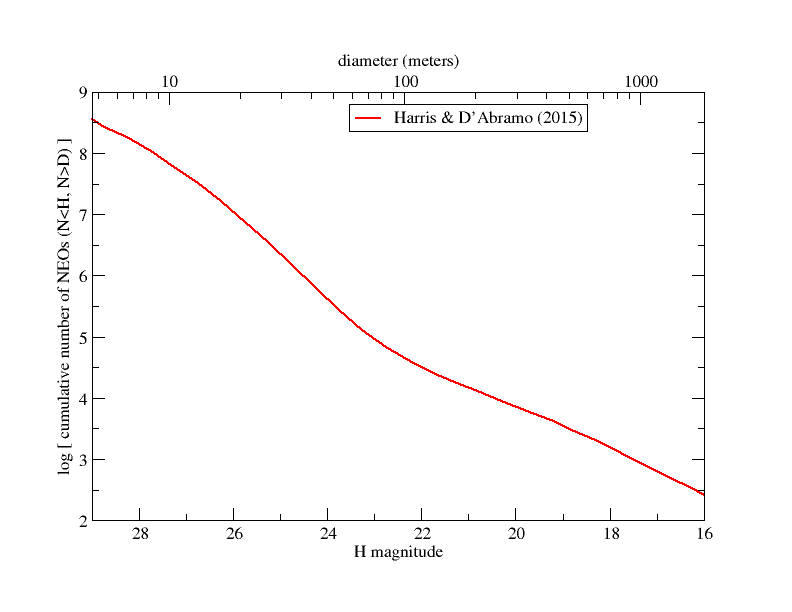 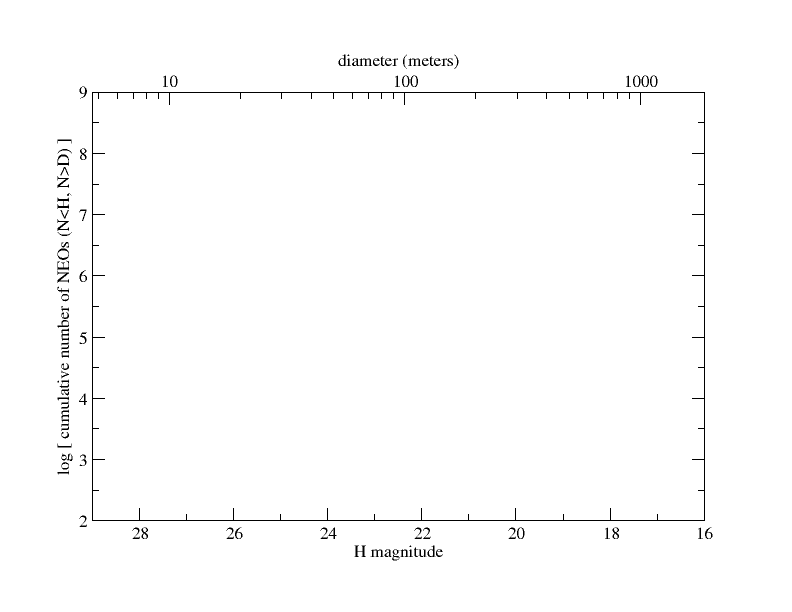 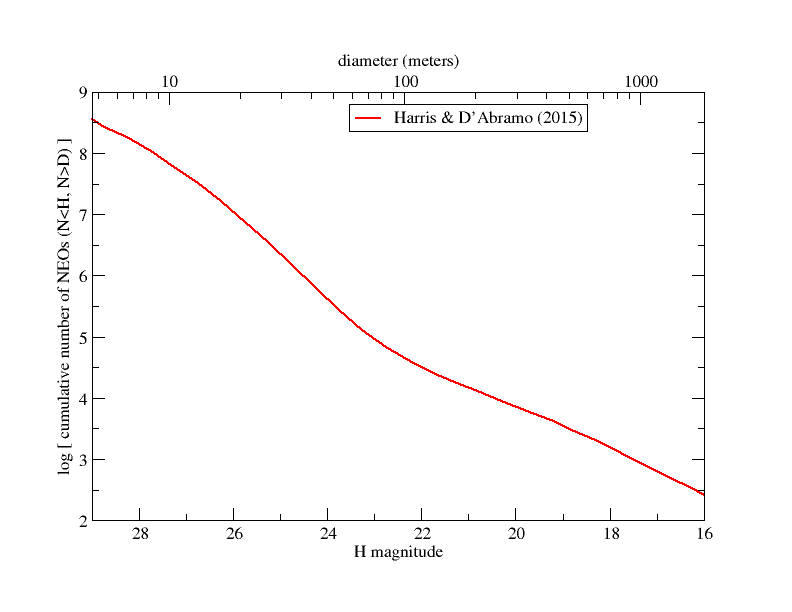 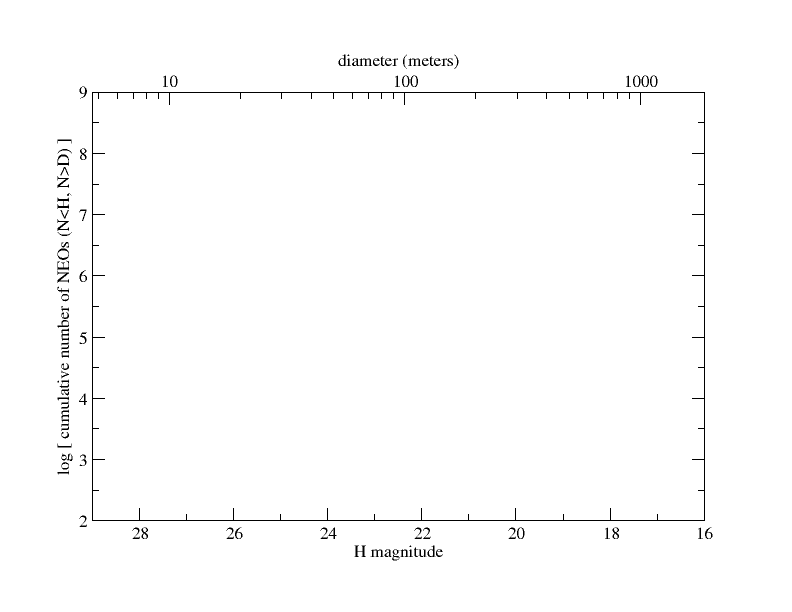 Chelyabinsk
Meteor
Crater
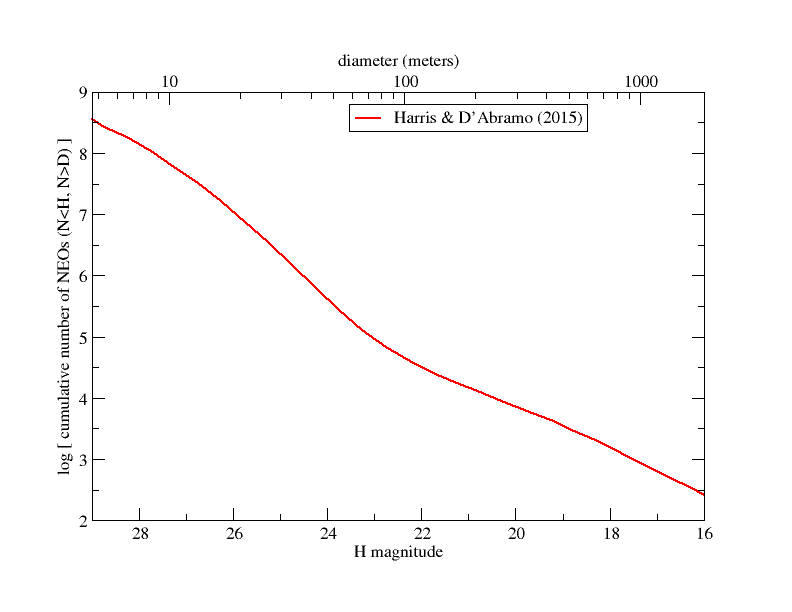 Chelyabinsk
Meteor
Crater
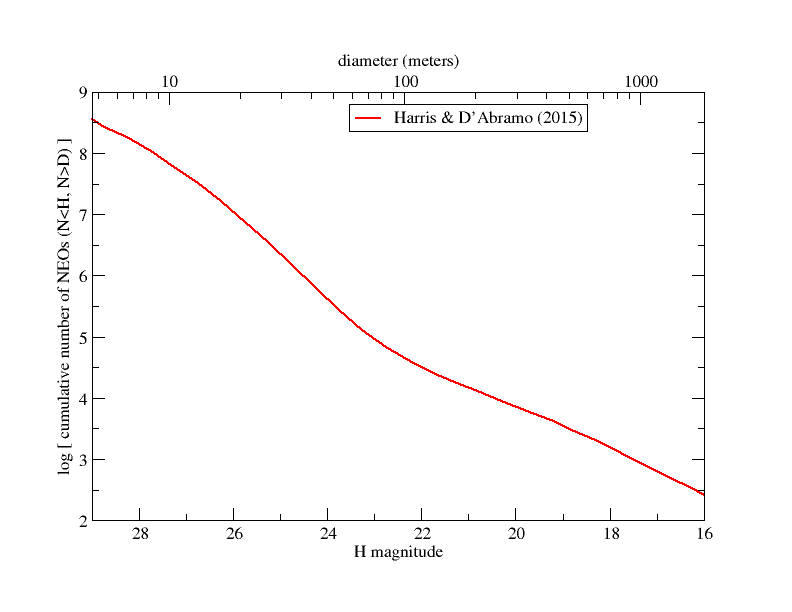 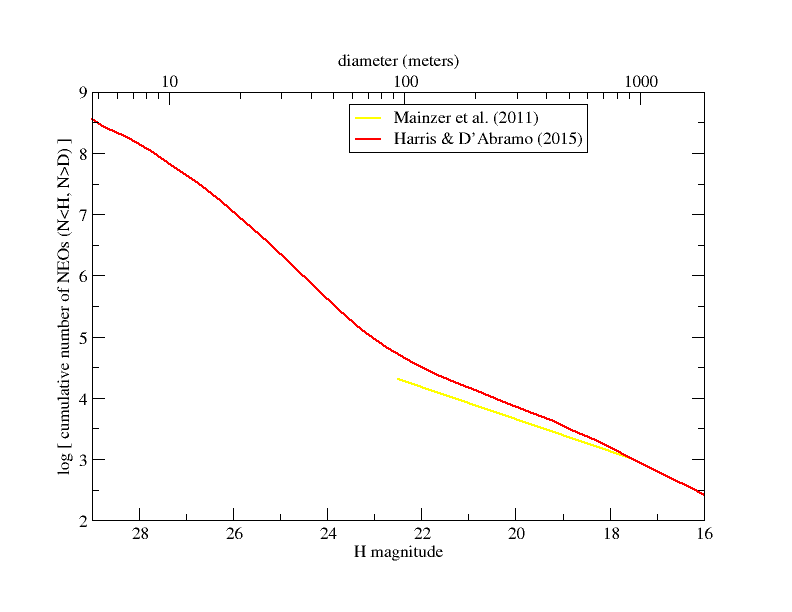 Chelyabinsk
Meteor
Crater
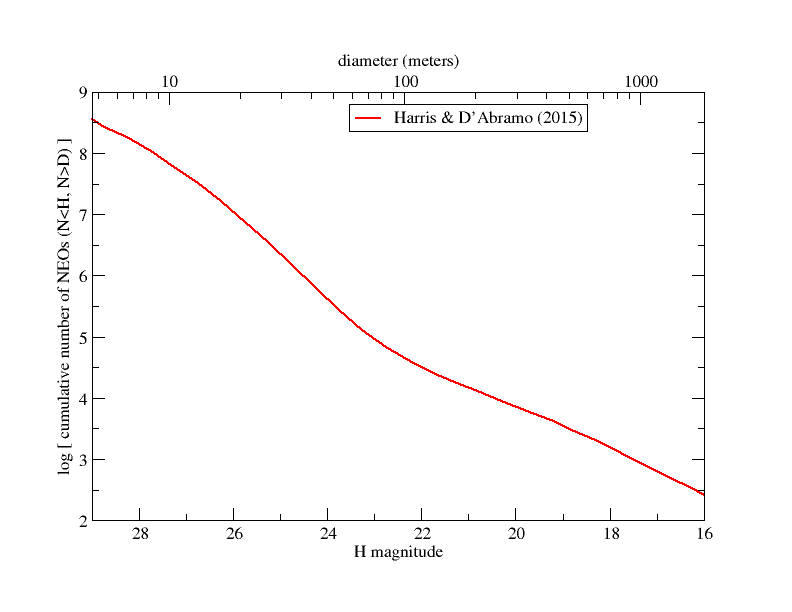 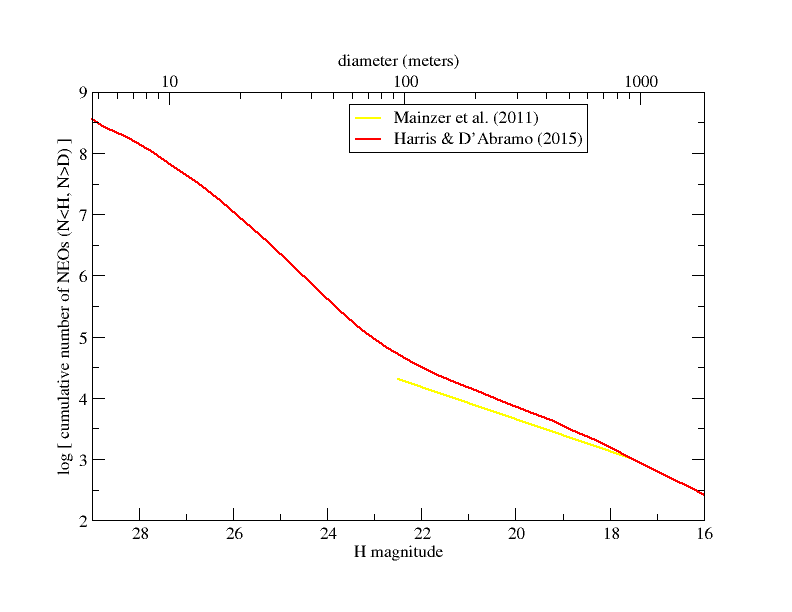 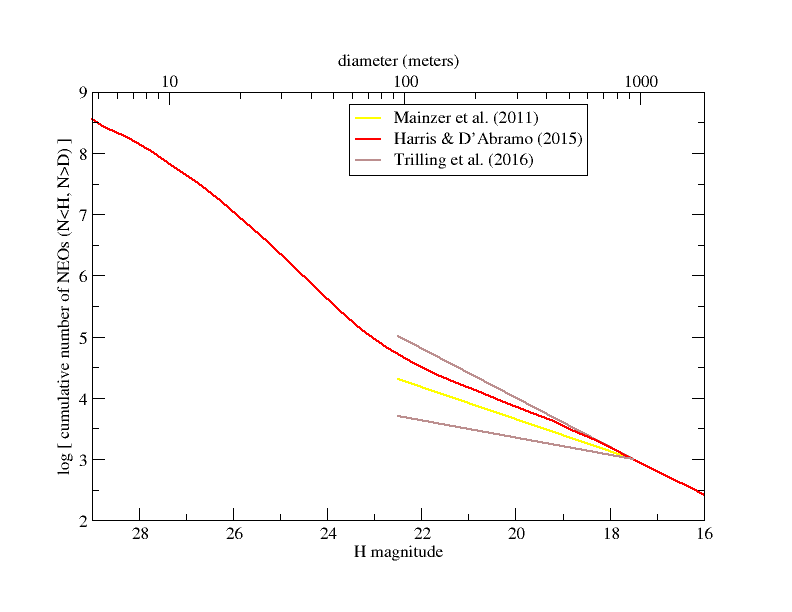 Chelyabinsk
Meteor
Crater
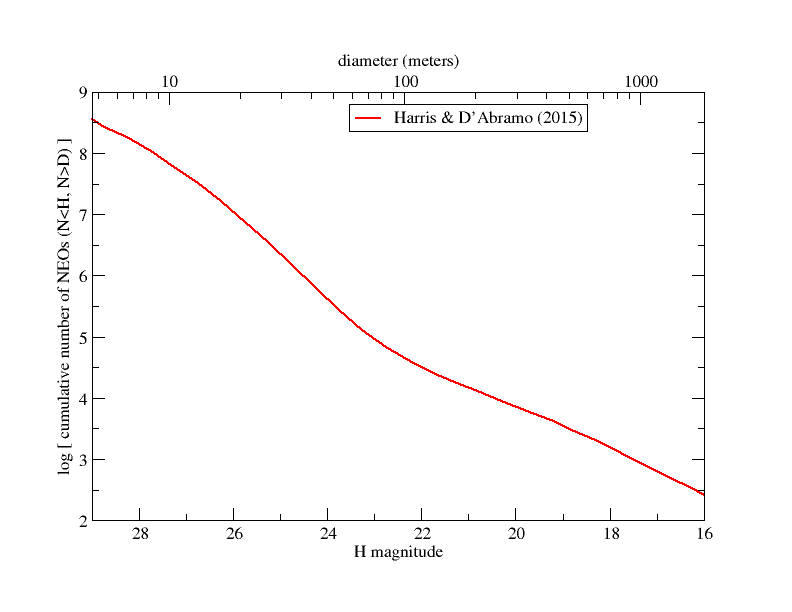 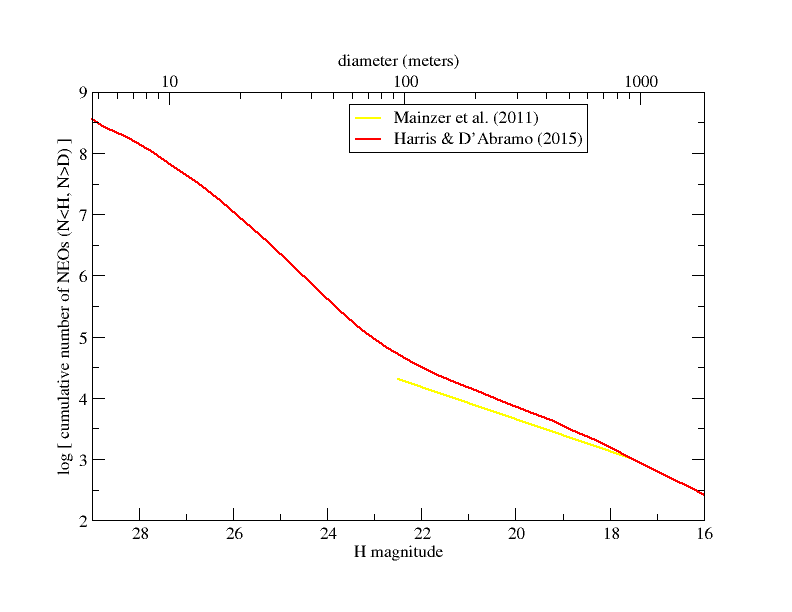 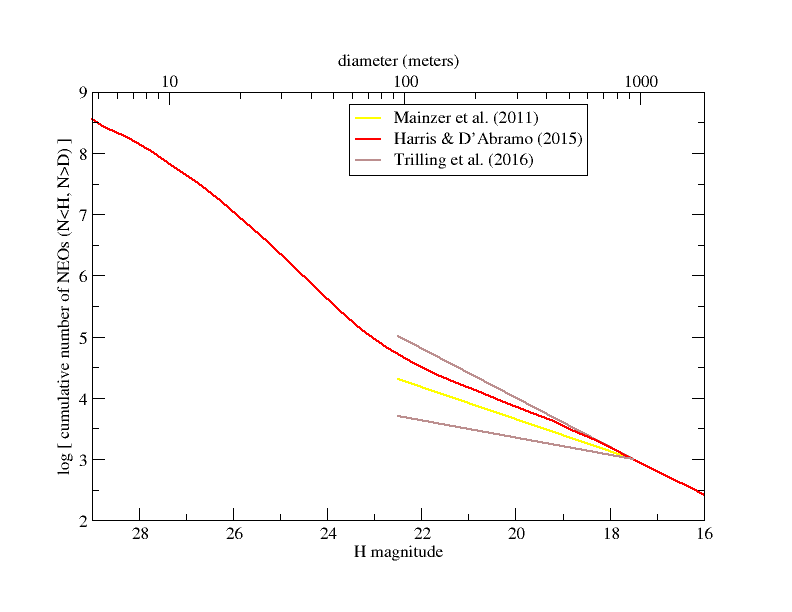 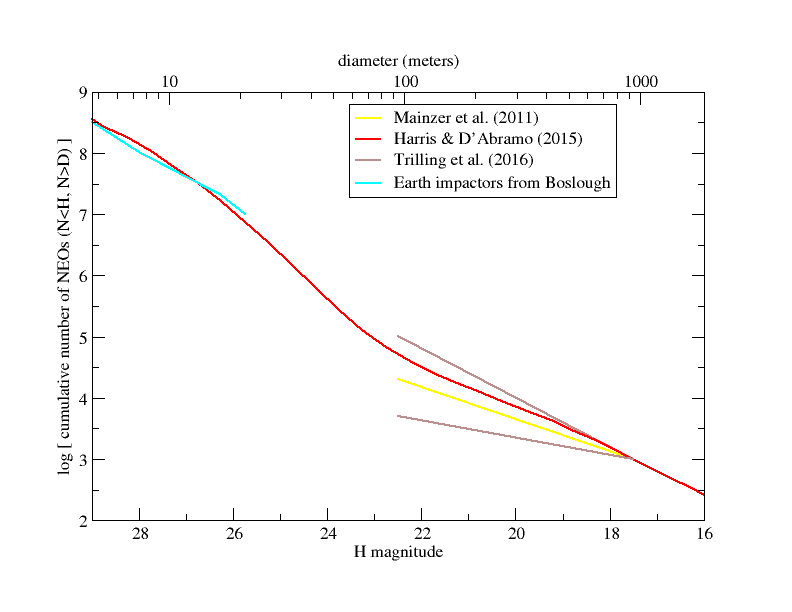 Chelyabinsk
Meteor
Crater
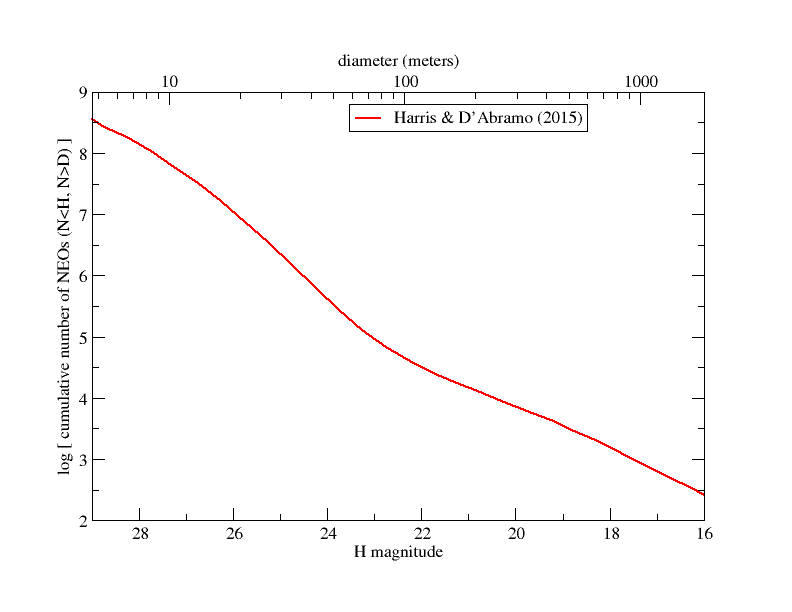 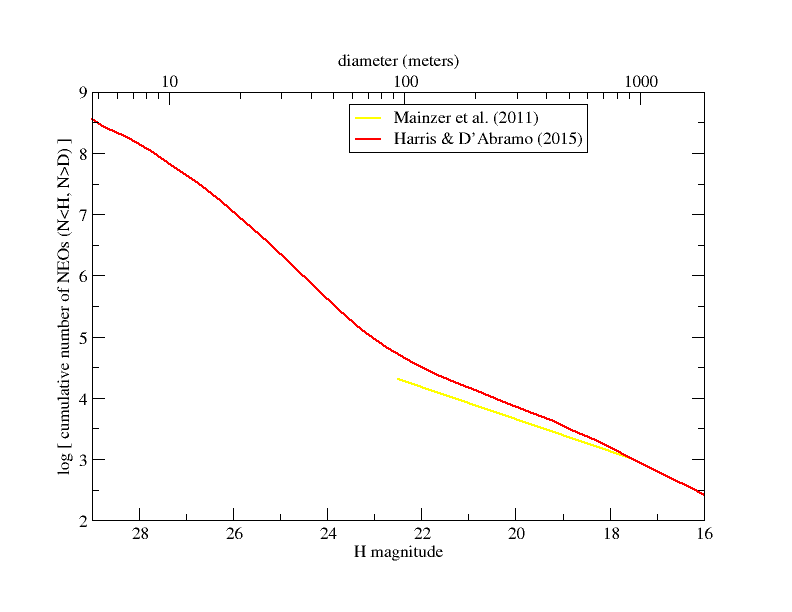 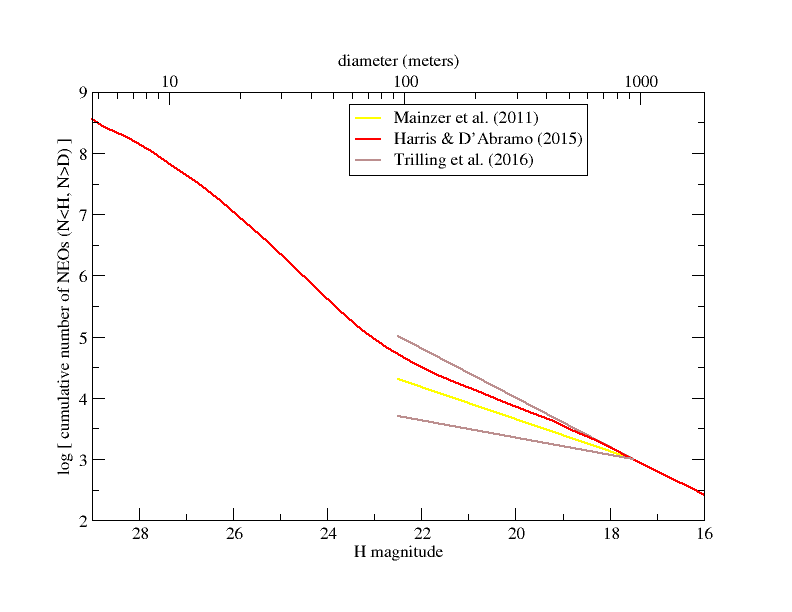 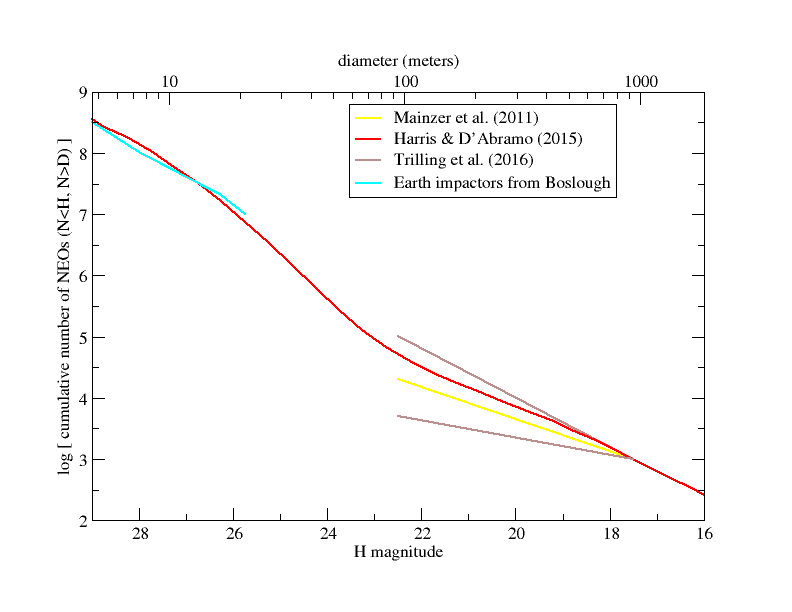 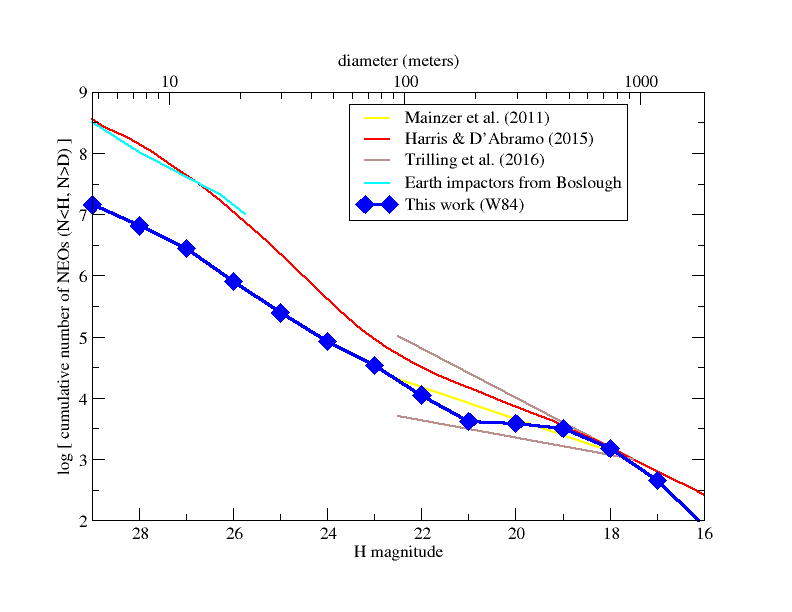 Chelyabinsk
Meteor
Crater
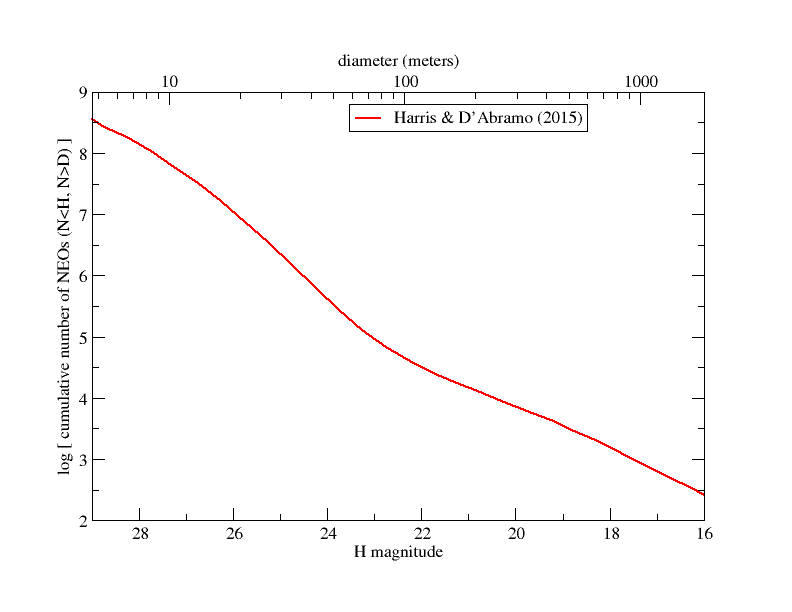 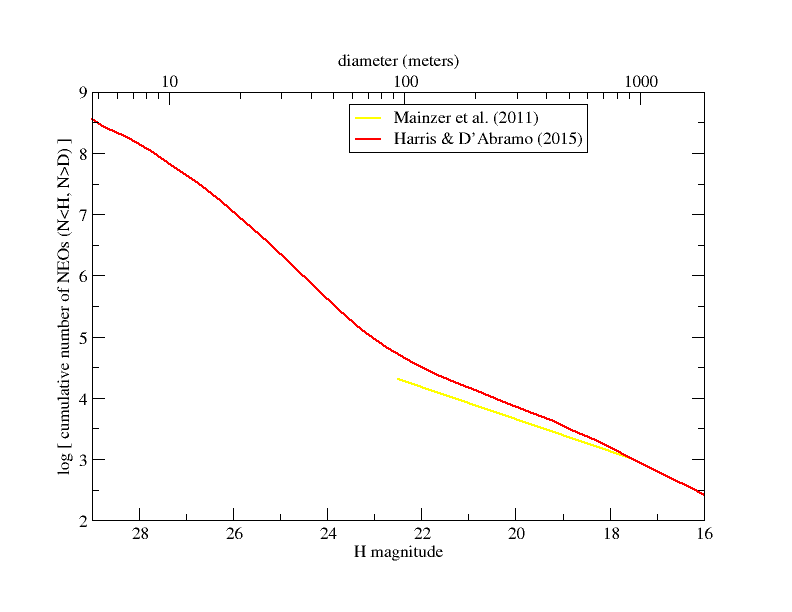 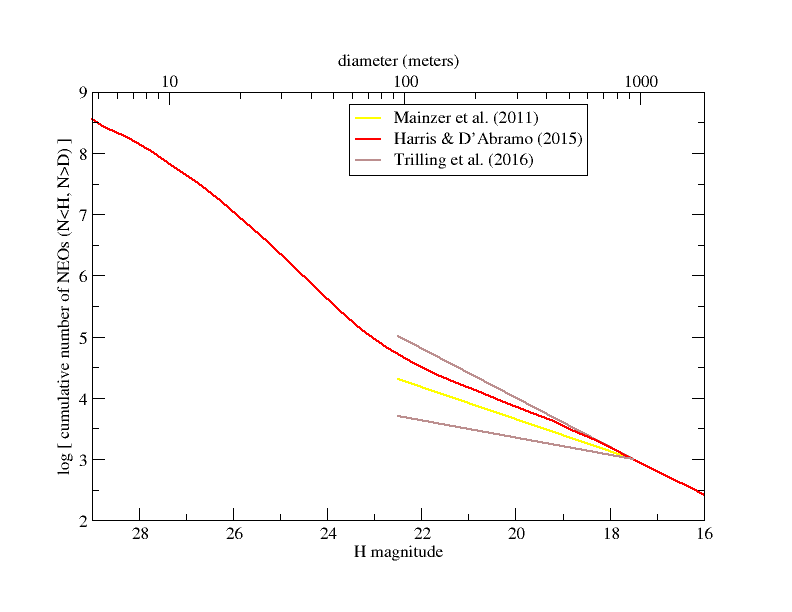 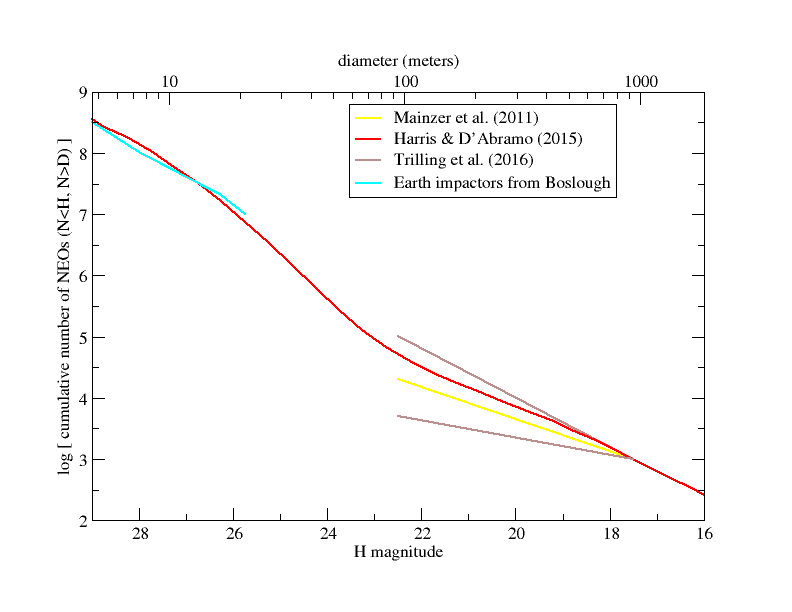 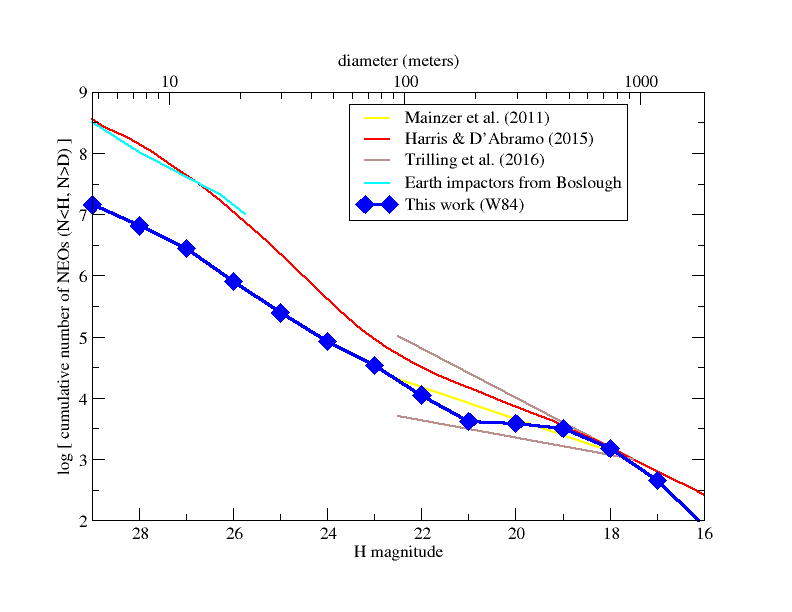 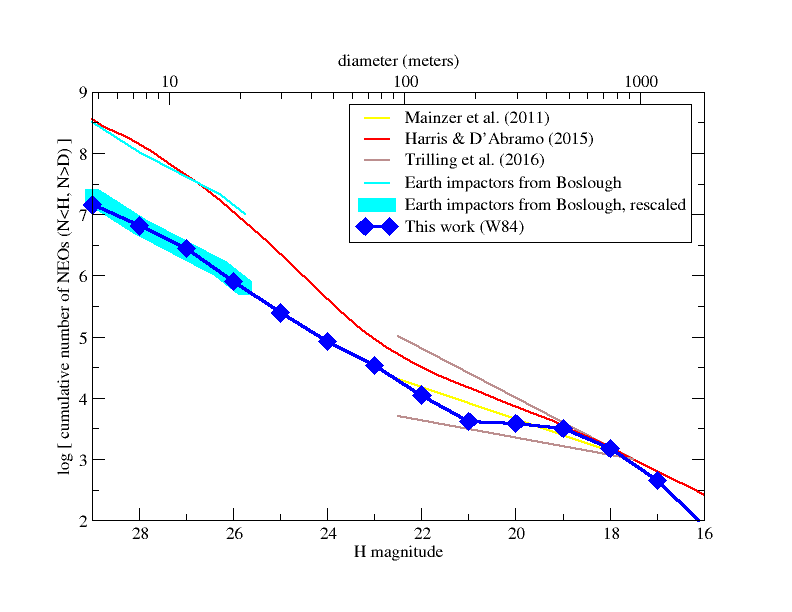 Chelyabinsk
Meteor
Crater
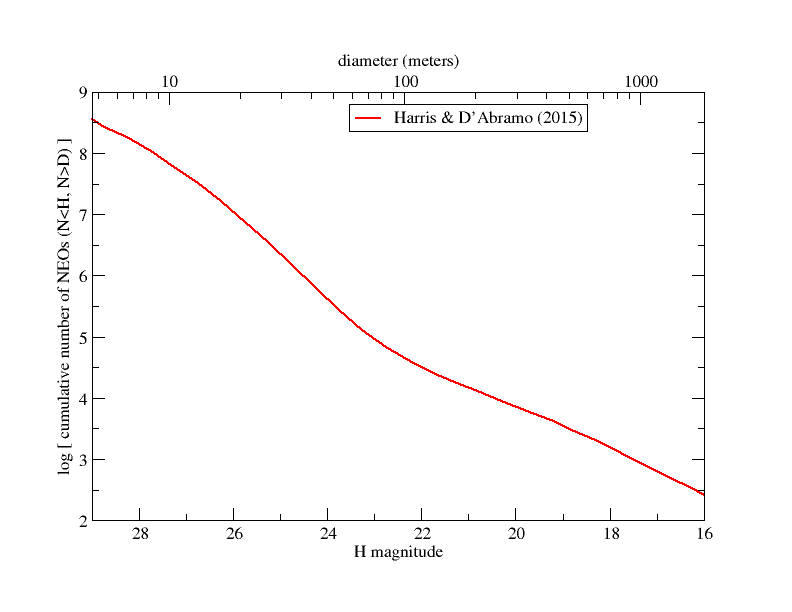 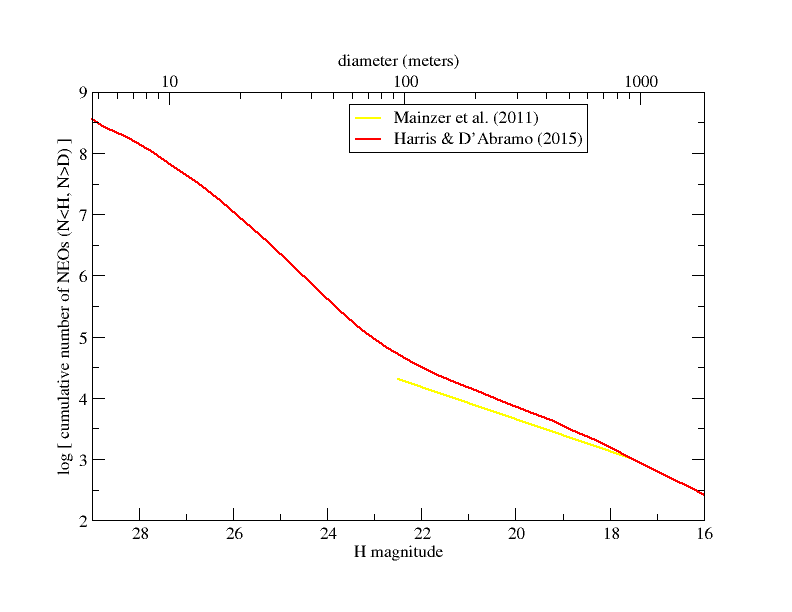 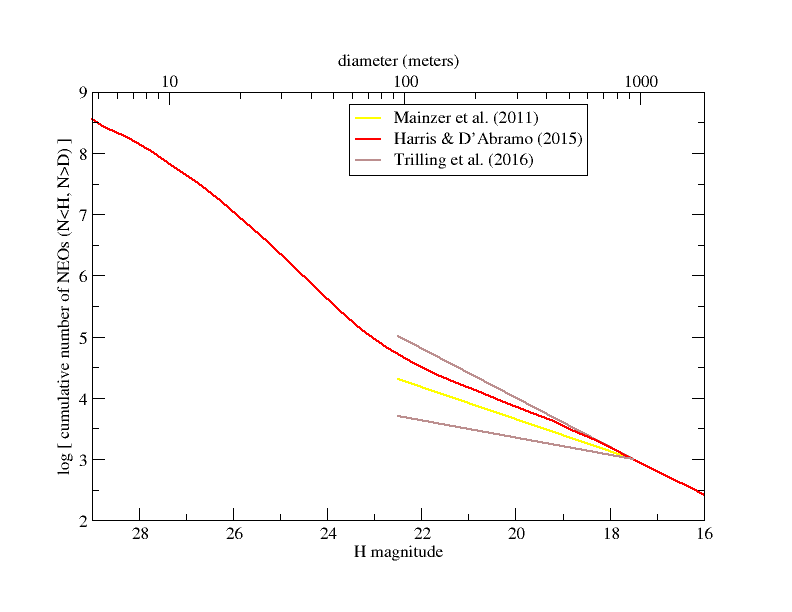 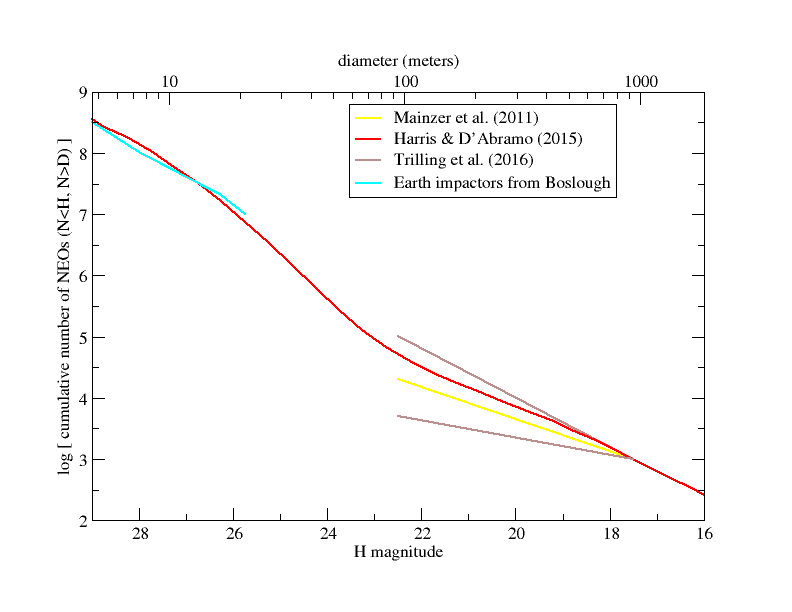 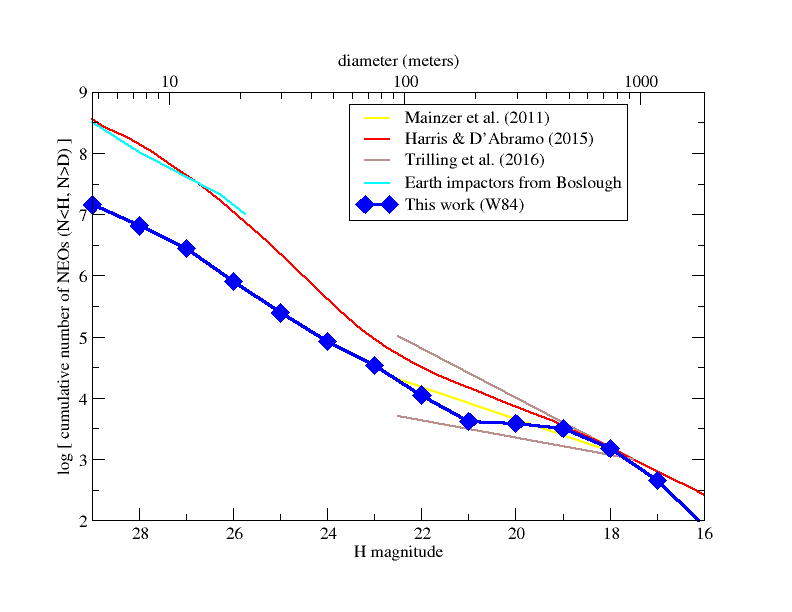 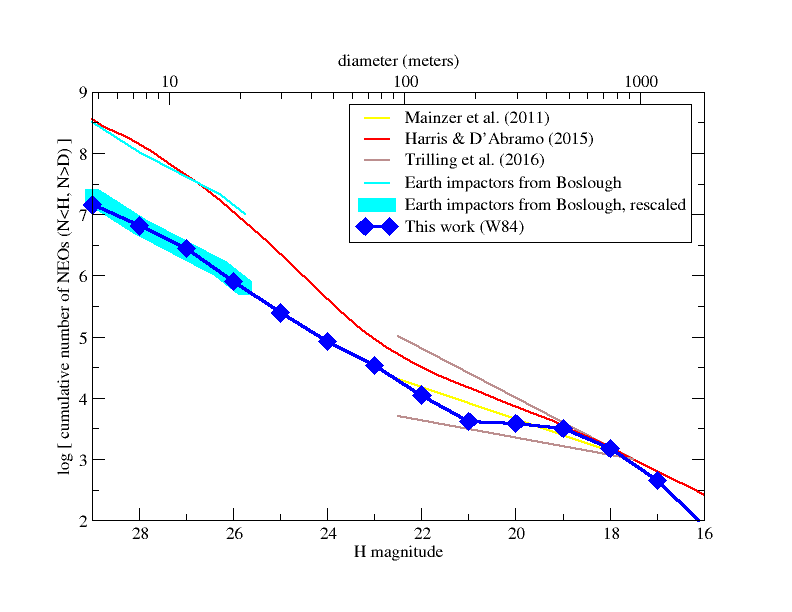 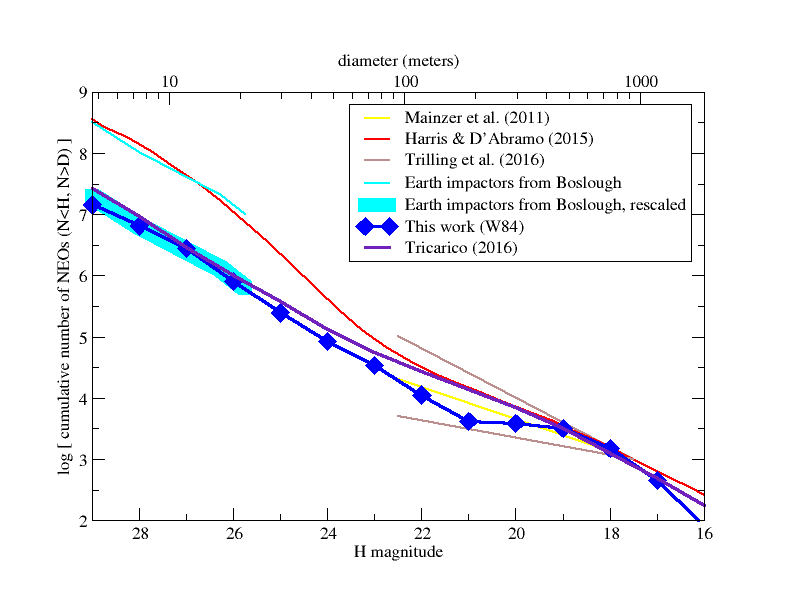 Chelyabinsk
Meteor
Crater
Conclusions
First time size distribution directly measured from 1 km down to 10 meters
3.5 x 10^6 NEOs larger than 10 meters
Factor of ten fewer than previous estimates
Small NEOs have high impact probability – near-Earth tidal disruptions?
Impact risk 10x lower than previous estimates